The Network File System
lwhsu (2019, CC-BY)
? (?-2018)
NFS
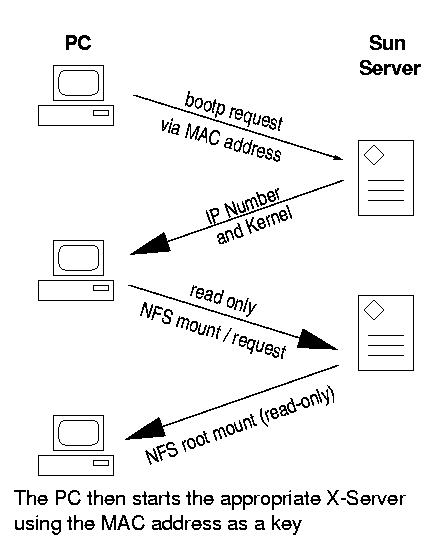 Share filesystem(s) to other hosts via network
NFS History
Introduced by Sun Microsystems in 1985
Originally designed for diskless client-server architecture
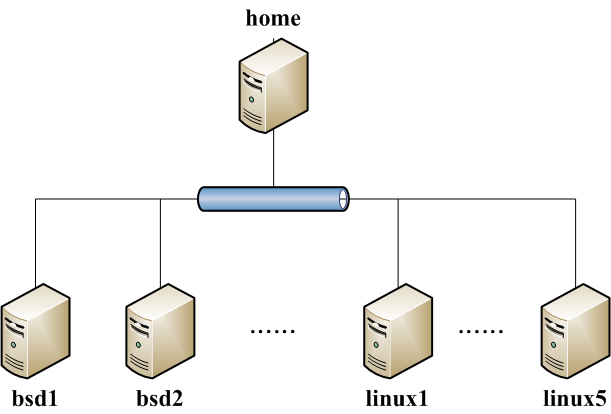 Components of NFS –	mounting protocol (1)
NFSv1
In-house experiments in Sun
NFSv2
Synchronous write
V2 NFS server must commit each modified block to disk before replying to NFS client
Cause long delay when there is a NFS write operation
UDP
NFSv3 in 1990s 
Asynchronous write
Provide increase performance and better support for large files
TCP support
Components of NFS –	mounting protocol (2)
NFSv4 in 2003s
Influenced by AFS and SMB/CIFS
NFSv4 ACL
Stateful protocol
Unicode support
Only port 2049 is used
NFSv4.1 in 2010
pNFS, parallel access, distributed servers
Multipathing
NFSv4.2 in 2016
Minor revision to NFSv4.1, adds some optional features
lseek(SEEK_DATA/SEEK_HOLE)
posix_fallocate()
posix_fadvise(POSIX_FADV_WILLNEED/POSIX_FADV_DONTNEED)
Server side copy of byte ranges between two files on the same NFS mountpoint when the copy_file_range(2) syscall is used.
Extended attribute support as specified by RFC-8276.
Components of NFS –	mounting protocol (3)
Sun’s Open Network Computing (ONC) Remote Procedure Call (RPC)distributed computing standards
NFS client  RPC  Transport Layer  …
Transport Layer
UDP: Lack congestion control
TCP: become more suitable
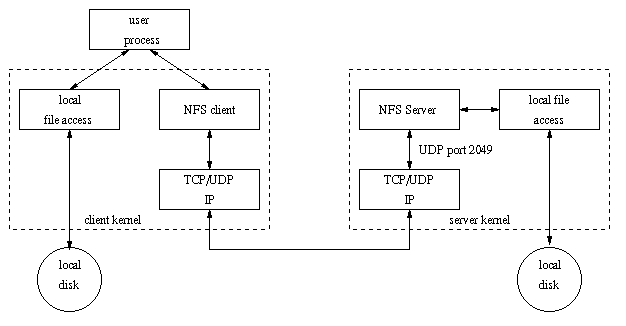 Components of NFS
Including
Mounting Protocol
Mount Server
Daemons that coordinate basic file service
Diagnostic utilities
Components of NFS –	Server-side NFS (1)
NFS Server
Export sharing filesystem
System dependent
Waiting for “mount request”
mountd (rpc.mountd) daemon
Waiting for “file access request” 
nfsd (rpc.nfsd) daemon
Lock the files being accessed (optional)
lockd (rpc.lockd) daemon
Check the correctness of the files (optional)
statd (rpc.statd) daemon
Components of NFS –	Server-side NFS (2)
Exporting filesystem
Edit export configuration file
Each line is “what to export and how”
Reload related daemons
Components of NFS –	Server-side NFS (FreeBSD.1)
Exporting filesystem
/etc/exports
White-space separated
Format: directory-list  options-list  client-list
Components of NFS –	Server-side NFS (FreeBSD.2)
Example of /etc/exports




Network and mask cannot appear on the same line with hosts and netgroups

Reload daemons
% kill -1 `cat /var/run/mountd.pid`
/etc/rc.d/mountd restart
/usr/sbin/service mountd restart
/raid	-alldirs -maproot=root mailgate ccserv backup
/raid 	-alldirs -maproot=65534 -network 140.113.209 -mask 255.255.255.0
/home	-ro -mapall=nobody -network 140.113.235.0 -mask 255.255.255.0
/usr/src  /usr/obj -maproot=0 bsd_cc_csie
Components of NFS –	Server-side NFS (Linux.1)
Exporting filesystem
/etc/exports
Format: directory  client-list-with-option 
Ex: /home1  ccbsd5(ro)
Components of NFS –	Server-side NFS (Linux.2)
Components of NFS –	Server-side NFS (Linux.3)
Example of /etc/exports





Run /usr/sbin/exportfs
% /usr/sbin/exportfs -a
Maintain /var/lib/nfs/xtab table which is read by mountd
/home1		ccsun*.csie.nctu.eud.tw(rw)
/home2		@sun_cc_csie(ro)  dragon(rw,no_root_squash)
/home		ccpc1(rw,all_squash,anonuid=150,anongid=100)
/ftp/pub		(ro,insecure,all_squash)
/users		*.xor.com(rw)
/users/evi	(noaccess)
Components of NFS –	Server-side NFS (Solaris.1)
Exporting filesystem
/etc/dfs/dfstab
Each line will execute “share” command to export one NFS
[format] share –F nfs -o option-list directory
Ex: share -F nfs -o rw=ccbsd5.csie.nctu.edu.tw /home2
Run shareall command
% /usr/sbin/shareall
Components of NFS –	Server-side NFS (Solaris.2)
Components of NFS –	Server-side NFS (3)
nfsd daemon
Handle NFS file access request from NFS clients
Number of nfsd’s thread is important
Too small, some NFS requests’ response will be delayed
Too large, load will be high
nfsd(8)
-n thread
--maxthreads --minthreads
In FreeBSD
Specify nfsd options in /etc/rc.conf
nfs_server_enable="YES"
nfs_server_flags="-u –t –n 4"
Components of NFS –	Client-side NFS (1)
NFS Client
Mount NFS filesystem first
Access file under NFS filesystem
mount command
[format]
mount [-o options] host:directory  mount-point
Ex:
% mount –t nfs ccbsd4:/home/www /home/nfs/www
/etc/fstab (/etc/vfstab in Solaris)
% mount -a -t nfs (FreeBSD, Linux)
% mount -a -F nfs (Solaris)



mount_nfs(8)
# Device		  Mountpoint	Fstype	Options		Dump	Pass#
dragon:/usr/man	  /usr/man	nfs	ro,bg,soft	0	0
ccserv:/spool/mail /var/mail	nfs	rw,bg,intr	0	0
Components of NFS –	Client-side NFS (2)
NFS mount flags
Components of NFS –	Client-side NFS (3)
Client side daemons that enhance performance
biod (block I/O daemon, or called nfsiod)
Perform read-ahead and write-behind caching
A sysctl wrapper now (vfs.nfs.iodmin & vfs.nfs.iodmax)
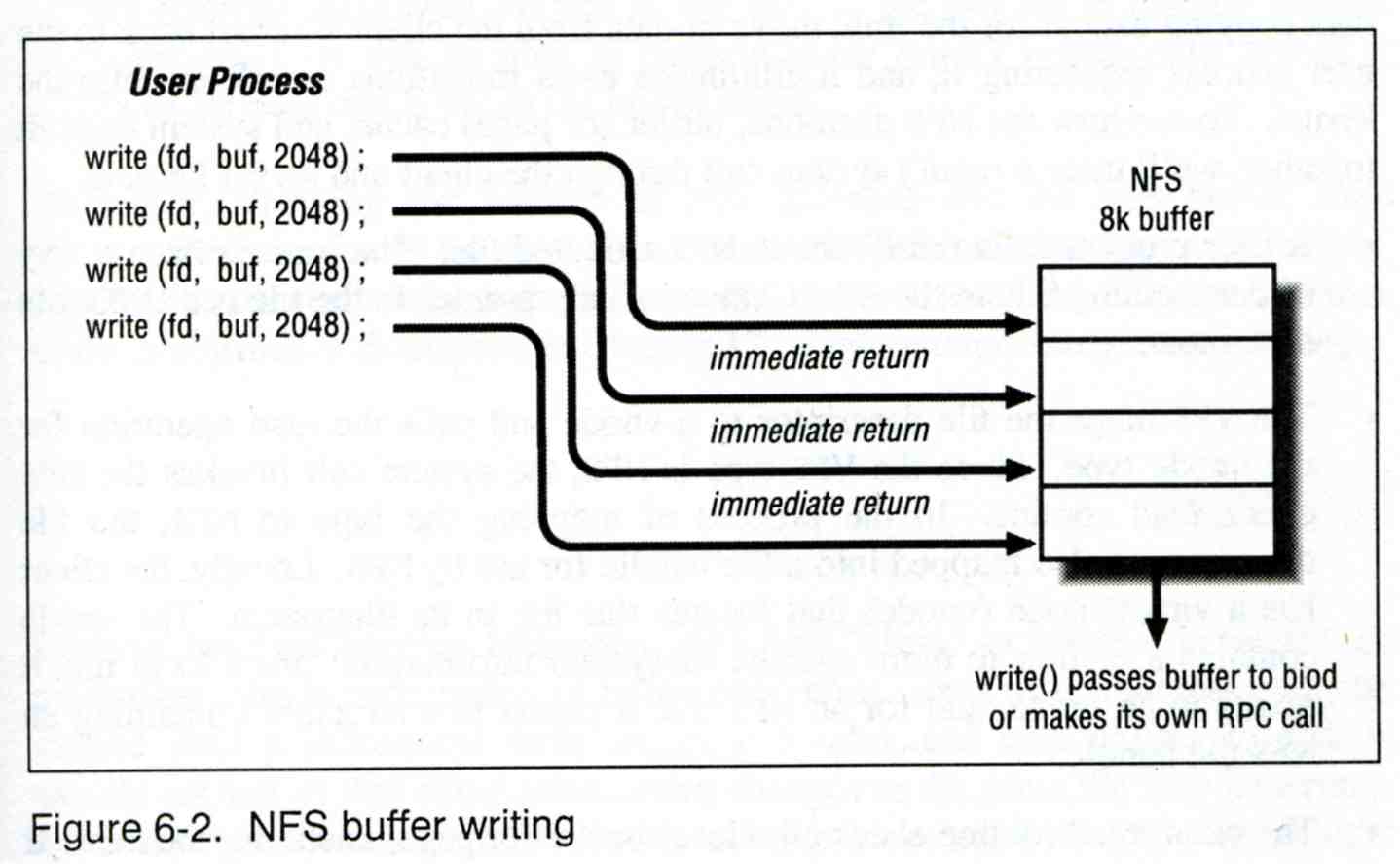 Components of NFS –	NFS Utilities (1)
nfsstat
Display NFS statistics
% nfsstat -s (display statistics of NFS server)
% nfsstat -c (display statistics of NFS client)
csduty [/u/dcs/94/9455832] -chwong- sudo nfsstat -c
Client Info:
Rpc Counts:
  Getattr   Setattr    Lookup  Readlink      Read     Write    Create    Remove
  1065253     34196    379742      5187    111699    182603     18049     29803
   Rename      Link   Symlink     Mkdir     Rmdir   Readdir  RdirPlus    Access
    20838      4746         1        10      1003      4705         0    316560
    Mknod    Fsstat    Fsinfo  PathConf    Commit
        0     13742      3889         0     75747
Rpc Info:
 TimedOut   Invalid  X Replies   Retries  Requests
        0         0         69      3994   2267773
Cache Info:
Attr Hits    Misses Lkup Hits    Misses BioR Hits    Misses BioW Hits    Misses
  1920497   1259363   1256973    379714    352854    102015    521158    182603
BioRLHits    Misses BioD Hits    Misses DirE Hits    Misses
   347749      5187     14996      4685      6137         0
Components of NFS –	NFS Utilities (2)
showmount
% showmount -e [host]
show the hosts’ export list (localhost if not specified)
% showmount -a 
List all mount points
magpie  [/u/dcs/94/9455832] -chwong- showmount -e magpie
Exports list on magpie:
/home		ccduty mailgate 140.113.209.0
/drongo		operator ccduty mailgate 140.113.209.0
cshome [/u/dcs/94/9455832] -chwong- showmount -a
All mount points on localhost:
bsd1:/home2
bsd1:/raid/home
csduty:/home2
csduty:/raid/home
linux1:/raid/home
linux2:/raid/home
nat235.dynamic:/raid/home
sun1:/raid/home
NFS in FreeBSD
NFS server
/etc/rc.conf





NFS client
/etc/rc.conf
…
nfs_server_enable="YES"
nfs_server_flags="-u -t -n 4"
rpcbind_enable="YES“
mount_enable="YES"
…
…
nfs_client_enable="YES"
…
NFS and ZFS
No need to edit /etc/exports


zfs sharenfs=
/etc/rc.d/mountd:if checkyesno zfs_enable; then
	rc_flags="${rc_flags} /etc/exports /etc/zfs/exports"
fi
zfs(8)
 sharenfs=on | off | opts
         Controls whether the file system is shared via NFS, and what options
         are used. A file system with a sharenfs property of off is managed
         the traditional way via exports(5).  Otherwise, the file system is
         automatically shared and unshared with the "zfs share" and "zfs
         unshare" commands. If the property is set to on no NFS export options
         are used. Otherwise, NFS export options are equivalent to the
         contents of this property. The export options may be comma-separated.
         See exports(5) for a list of valid options.

         When the sharenfs property is changed for a dataset, the mountd(8)
         daemon is reloaded.
NFSv4
Server
/etc/rc.conf
nfsv4_server_enable="YES"
/etc/exports
V4: / …
Specify the NFSv4 tree root.
Still need to specify files systems in other lines, as in v2 or v3
Client
/etc/rc.conf
nfscbd_enable="YES"
Client side callback daemon
nfsv4(4), pnfs(4)